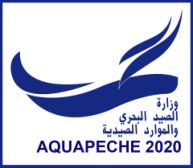 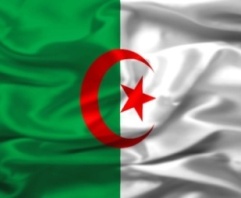 République Algérienne Démocratique et Populaire 
Ministère de la Pêche et des Ressources Halieutiques
Rencontre Nationale de présentation des résultats du« Projet d’appui à la formulation de la Stratégie Nationale de la Pêche et de l’Aquaculture, avec une attention particulière pour la pêche artisanale»
Résidence « Djenan El -Mithak, jeudi 04 décembre 2014
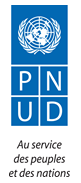 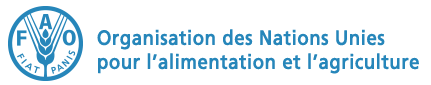 Dans le cadre de l’élaboration de la Stratégie Nationale du Secteur de la pêche et de l’aquaculture à l’horizon 2020, un projet d’appui a été initié avec la contribution du Programme des Nations Unies pour le Développement (PNUD), avec un encadrement technique de la FAO, intitulé « Appui à la formulation de la Stratégie Nationale de développement de la pêche et de l’aquaculture, avec une attention particulière pour la pêche artisanale ».

Ce projet a permis de consolider le Programme opérationnel du Plan «Aquapêche Bleue 2020 », élaboré par le Secteur de la Pêche et des Ressources Halieutiques pour la mise en place du plan d’action du Gouvernement (2015-2019).

Le Plan « Aquapêche Bleue 2020 » a connu des discussions et des enrichissements dans le cadre d’un processus participatif, entamé depuis le 15 juin 2014 par l’organisation de rencontres/débats depuis l’échelon local jusqu’au niveau national, faisant intervenir l’ensemble des parties prenantes du développement du secteur. 

Des Ateliers régionaux (Est, Centre, Ouest) ont été organisés durant le mois de Novembre 2014, faisant intervenir l’ensemble des acteurs et partenaires concernés, afin de consolider les recommandations issues du processus de concertation au niveau local.

La rencontre nationale permettra de présenter les résultats du« Projet d’appui à la formulation de la Stratégie Nationale de la Pêche et de l’Aquaculture, avec une attention particulière pour la pêche artisanale».
Programme
Rapport élaborés dans le cadre du Projet d’appui à la formulation de la Stratégie Nationale de la Pêche et de l’Aquaculture, avec une attention particulière pour la pêche artisanale
- Rapport sur les aspects socioéconomiques de la pêche et de l’aquaculture / Etabli par Mr Saïd Chaouki CHAKOUR, Expert National en socio économie et coordonateur de l’équipe d’experts nationaux.

- Rapport sur les forces et les faiblesses relatives aux aspects de gestion de la ressource et de l’effort de pêche / Établi par Mme Hamida Saskia Korichi, Expert National en halieutique.

- Rapport sur l’organisation et le fonctionnement des circuits de commercialisation et de distribution des produits de la pêche et de l’aquaculture / Etabli par Mr Omari Chérif, Expert national en commercialisation.

- Rapport sur la sélection et la définition des normes et des caractéristiques physiques de choix des sites d’implantations portuaires et aquacoles / Etabli par Mr Yacine Hamdane, Expert en océano-physique.
Rapport d’expertise sur les aspects techniques environnementaux / Etabli par Mr Kamel Bairi, expert national en environnement.

- Rapport sur la professionnalisation de l’écotourisme communautaire et le développement de cette activité pour les communautés locales  / Etabli par Mr Kamel Bairi, expert national en environnement.
Rapport d’expertise sur la gestion et le fonctionnement des ports de pêche / Etabli par Yves Boixel, expert international en gestion des ports de pêche.

- Rapport d’expertise sur le développement des industries de la pêche et de l’aquaculture / Etabli par Mr Roland Wiefels, expert international en Industrie des pêches.

- Rapport d’expertise sur la pisciculture en off shore / Etabli par Fabrizio Piccoloti, expert de international en aquaculture.

- Rapport d’expertise sur les critères d’identification et délimitation des zones d’activités aquacoles d’eau douce, techniques d’élevage des espèces d’eau douce, techniques de pêche continentale, notamment au niveau de barrage / Etabli par Mr Wahid Reffes, expert international en aquaculture.

- Rapport de synthèse sur la stratégie de développement de l’aquaculture / Etabli par Mr Valério Crespi, expert international de la FAO en Aquaculture.

- Rapport de synthèse sur la Stratégie Nationale de la Pêche et de l’Aquaculture, avec une attention particulière pour la pêche artisanale / Etabli par Mr Joseph Catanzano, expert International de la FAO en Socio- économie et team leader.

- Rapport sur la mise en œuvre de la Stratégie Nationale de la Pêche et de l’Aquaculture, avec une attention particulière pour la pêche artisanale : conception, processus de concertation, processus de validation et d’adoption, mise en œuvre et suivi évaluation / Etablie par Mr  Chérif Toueilib expert international de la FAO en Planification.
 
- Enquête nationale socio-économique sur l’activité de la  pêche artisanale en Algérie.